БУМАЖНЫЙ МОСТ
(исследовательский проект)


ВЫПОЛНИЛИ: Ковалёва Анастасия, Минаев Михаил (7 «а» класс)

РУКОВОДИТЕЛЬ: Щукина Елена Петровна (учитель физики)
Цель: выяснить, как зависит прочность сооружения от формы конструкции и сконструировать прочный мост из бумаги.Оборудование: листы бумаги, гири, безмен, вода, ведро, ножницы, клей
План исследования:1) Испытание на прочность:  а) плоского листа бумаги; б) уголка;; В) швеллера; Г) арки, д) двутавровой балки (двутавры), Е) гофрированной поверхности ж) трубы2) анализ и обработка результатов;3)  работа с теоретическим материалом  для объяснения полученных результатов;4) работа с интернет- ресурсами и  литературой.
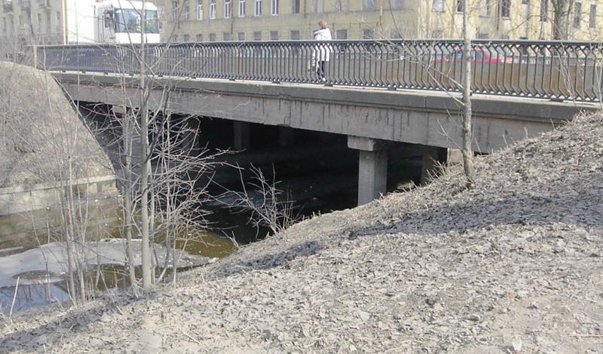 Бумажный мост в г. Санкт-Петербург
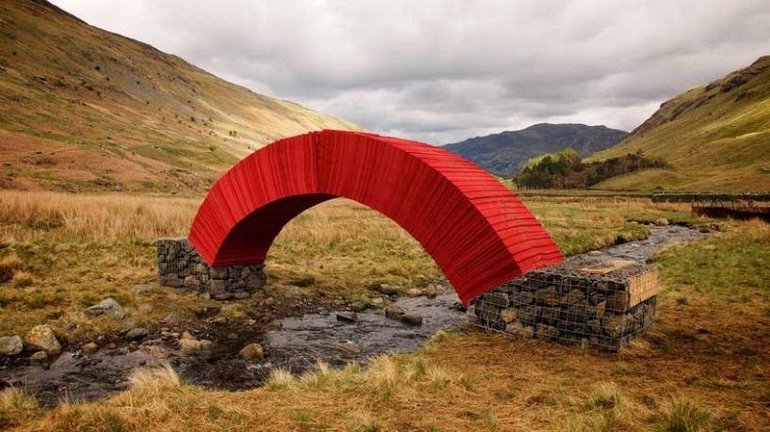 МОСТ ИЗ БУМАГИВ ВеликобританиИ
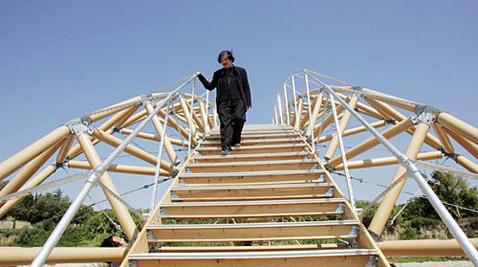 МОСТ ИЗ БУМАГИНА ЮГЕ ФРАНЦИИ
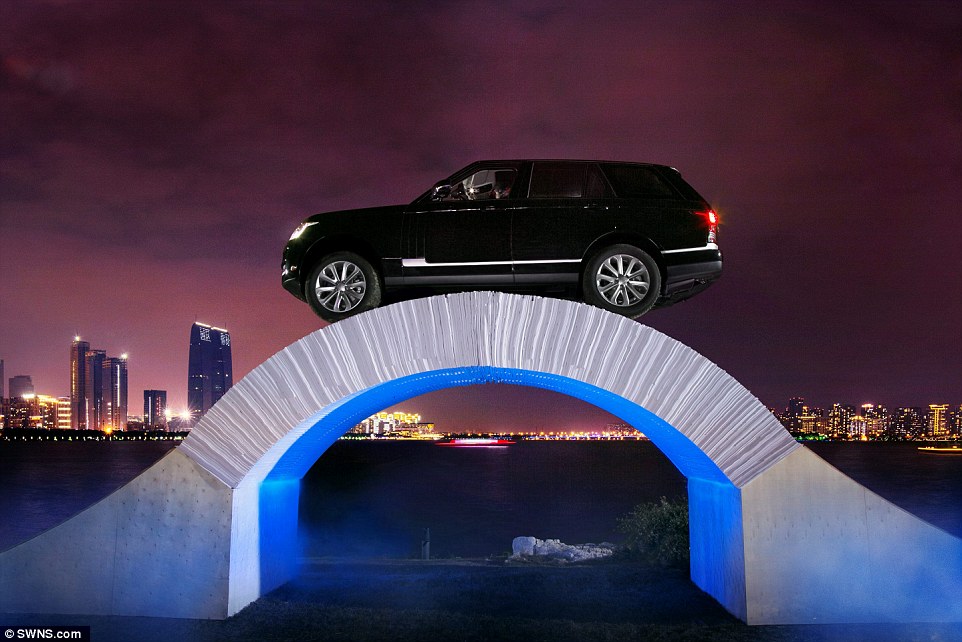 ИССЛЕДОВАНИЕ БУМАГИ НА ПРОЧНОСТЬ
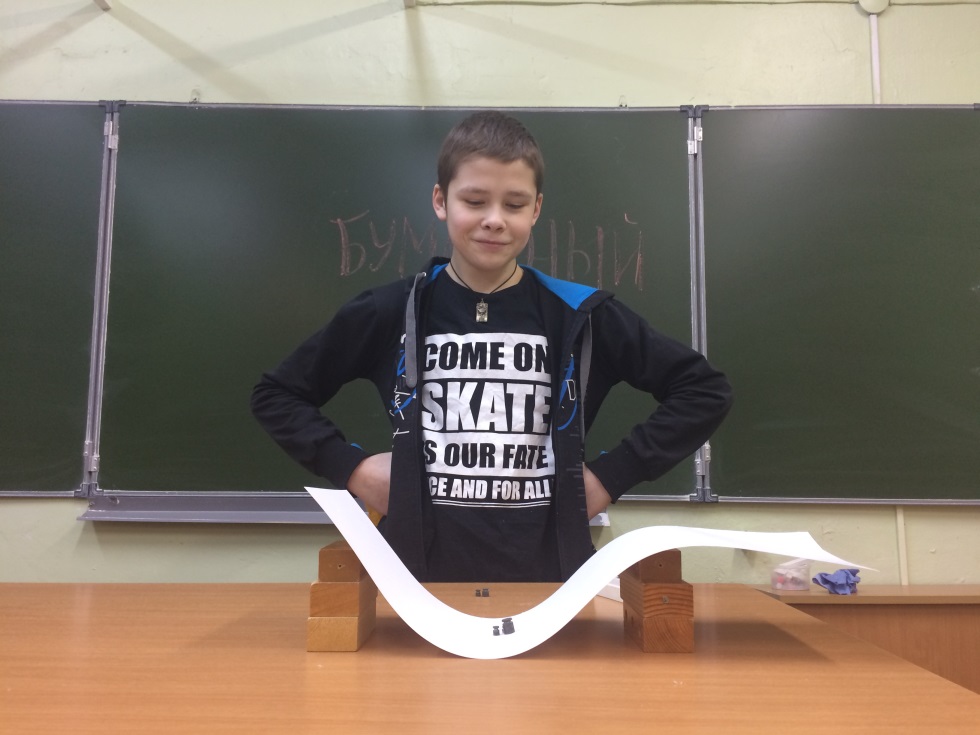 ПЛОСКИЙ ЛИСТ         - 13 грамм
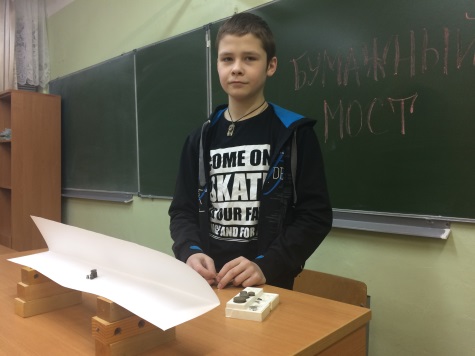 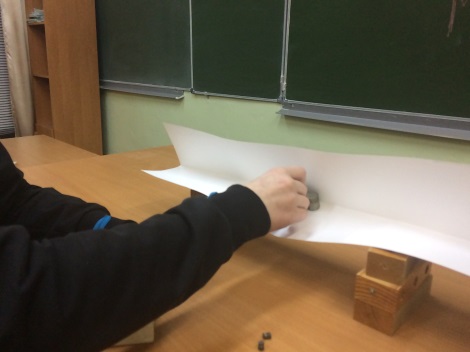 УГОЛОК               -205 грамм
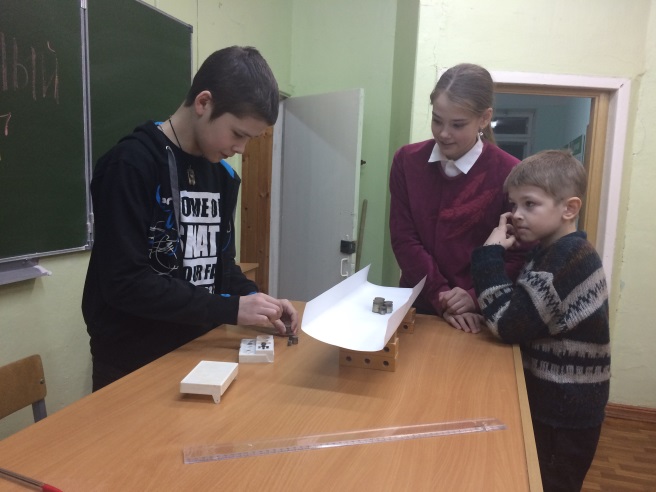 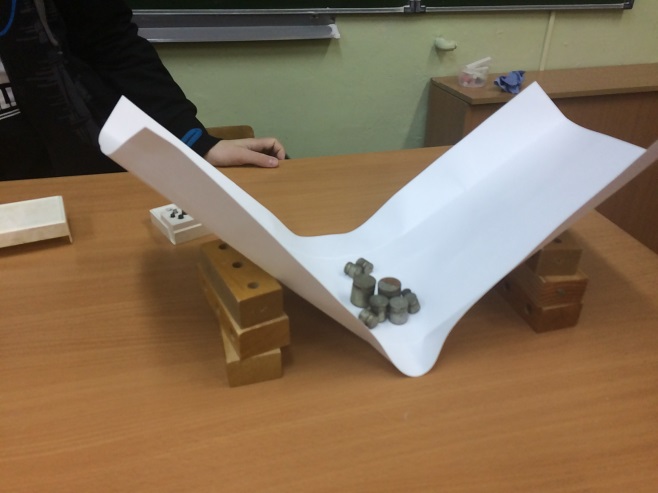 ШВЕЛЛЕР         - 380 грамм
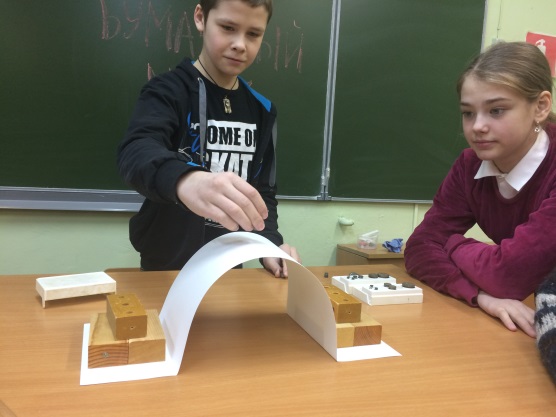 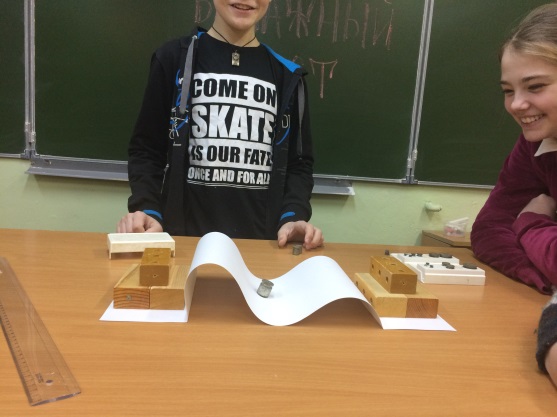 АРКА   - 55 грамм
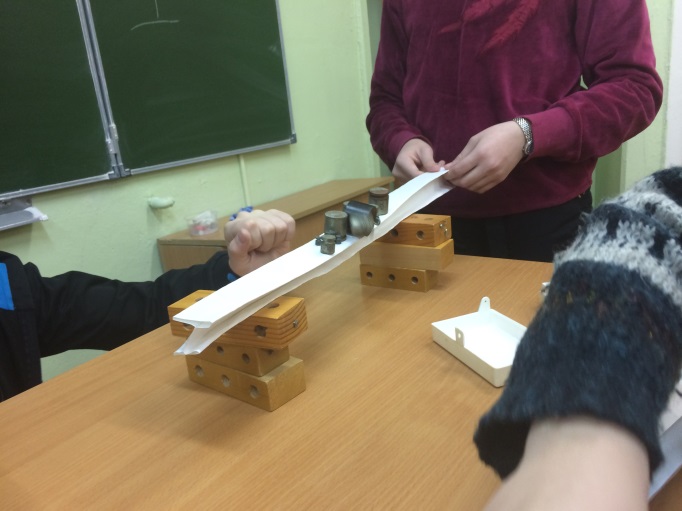 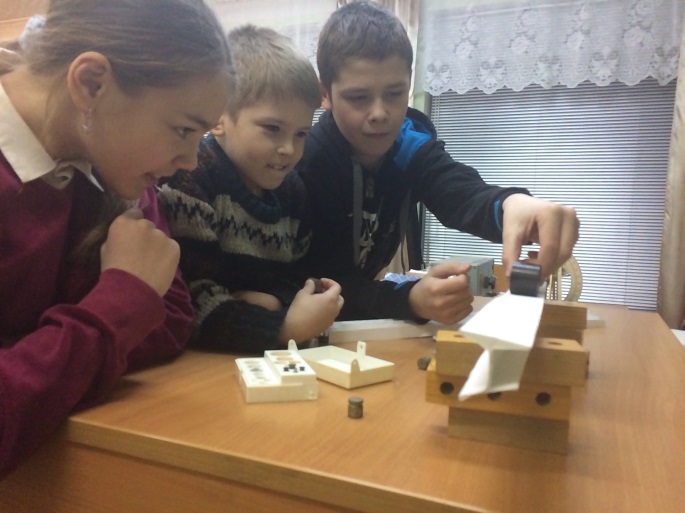 двутавровая балка  - 392 грамма
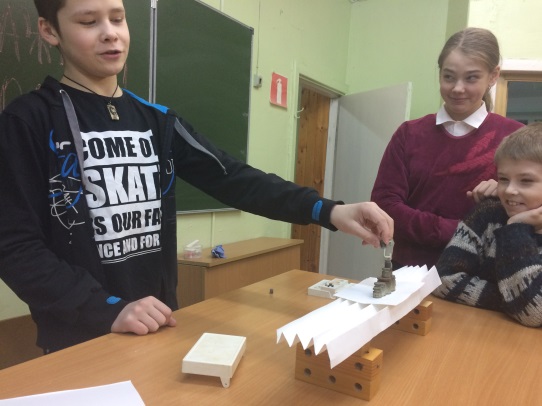 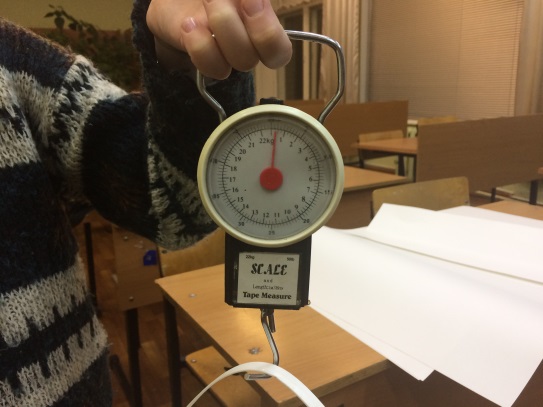 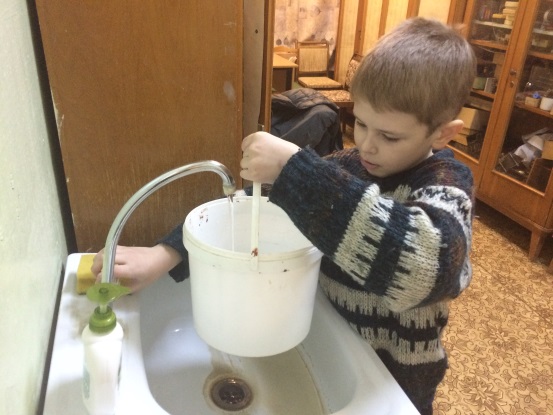 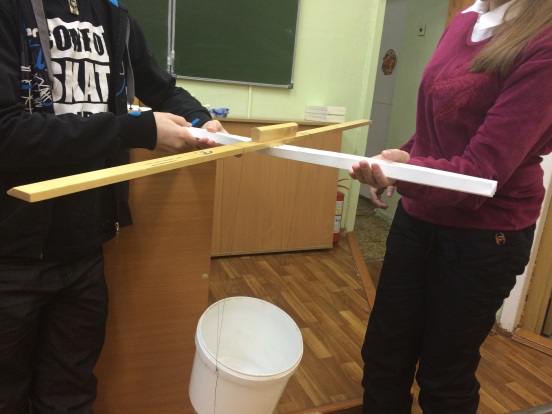 гофрированная бумага  -500 грамм
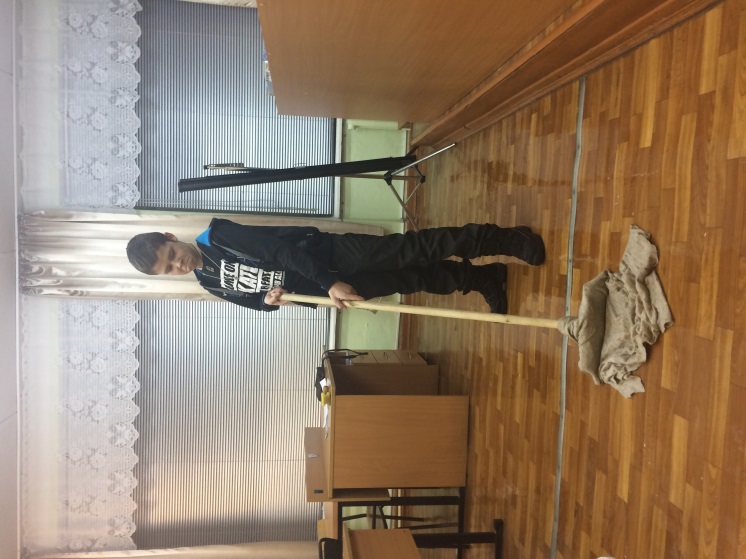 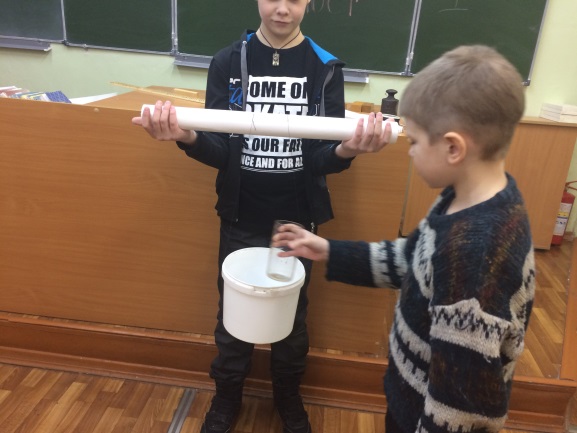 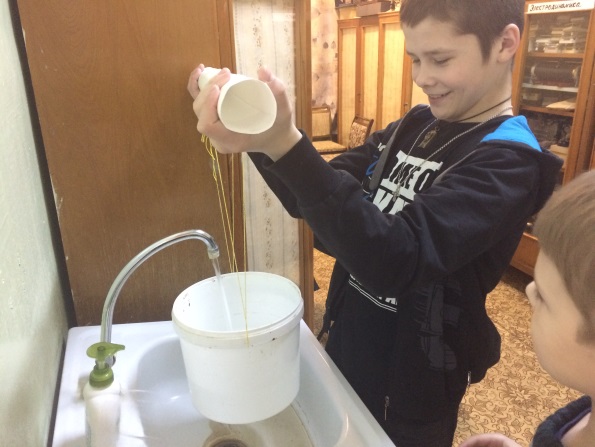 труба  - 5 кг 300 грамм
Почему с изменением формы материала изменяется его прочность?
ВЫВОД:
Исследуемые конструкции лёгкие и прочные. Прочность конструкции зависит от её формы.  
Бумажный мост будет максимально крепким, если его детали сделать в форме труб.
Список литературы:
1. Кабардин О.Ф., Орлов В.А. Факультативный курс физики, 8 класс. – М.: Просвещение, 1985.
2. Блудов М.И. Беседы по физике. – М.: Просвещение, 1984.
3. Большая энциклопедия Кирилла и Мефодия Разработчик: OOO «Кирилл и Мефодий» Год: 2012 Платформа: PC
4. Интернет-ресурсы
Спасибо за внимание!